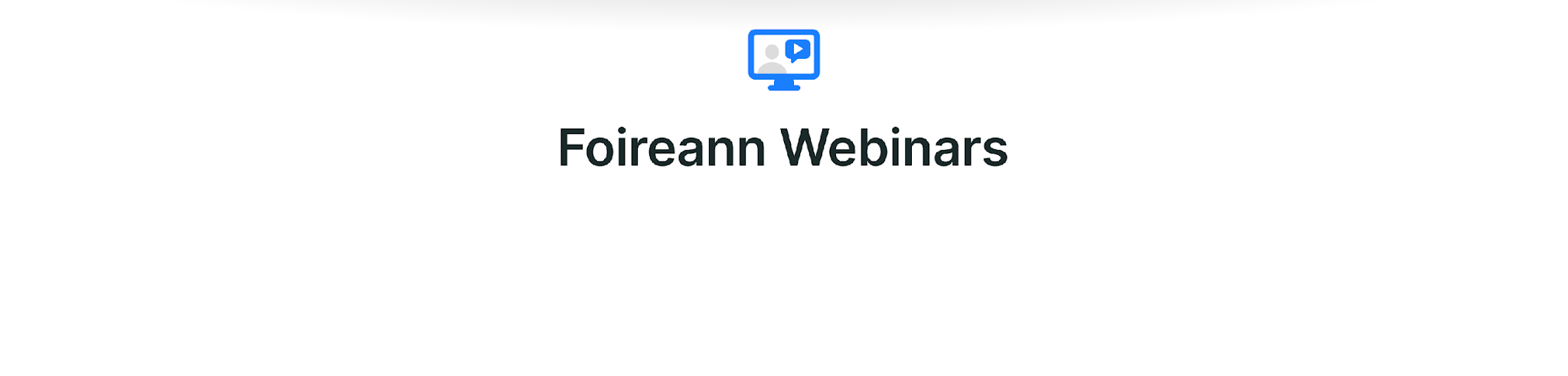 ACCESS NI
Vetting your volunteers on Foireann
8th May 2024
FÁILTE
[Speaker Notes: Welcome everyone to the webinar
Thank them for giving up their time
Introduce myself & Bernie]
HOUSEKEEPING
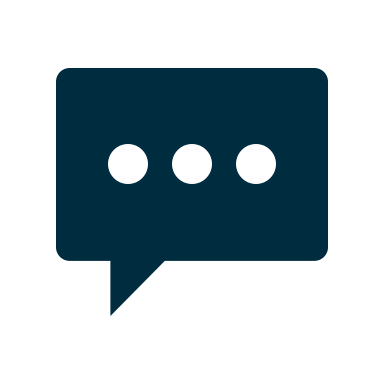 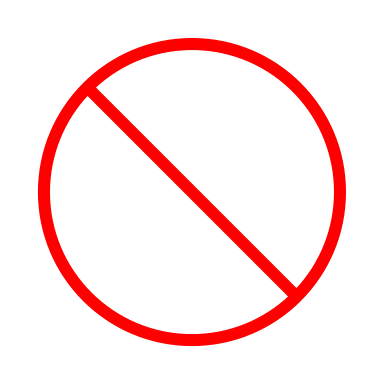 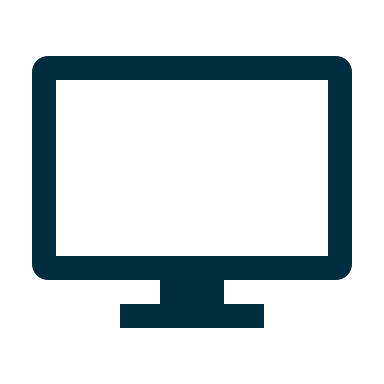 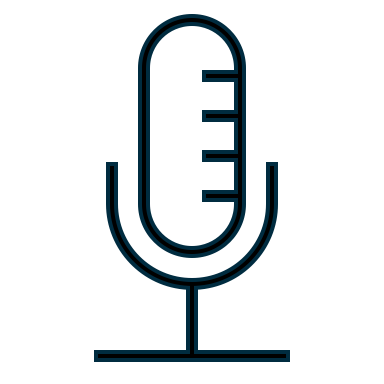 TORTHAÍ
TORTHAÍ
Access NI process
Access NI process
Access NI process
Important Information
DEMO
GO RAIBH MAITH AGAIBH
Help Centre: https://gmssupport.zendesk.com/hc/en-gb
Community Forum: https://gmssupport.zendesk.com/hc/en-gb/community/topics
Contact Forms:
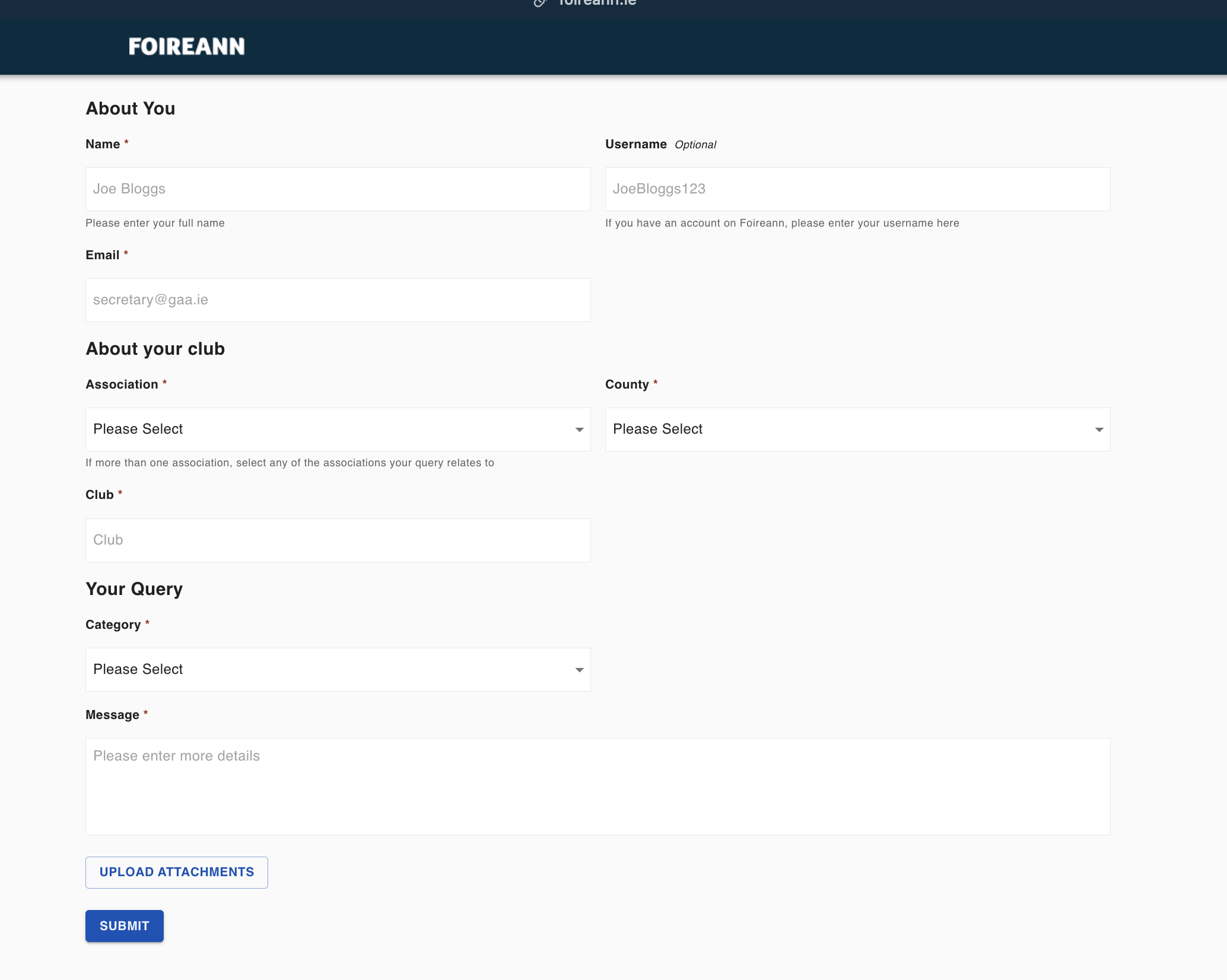 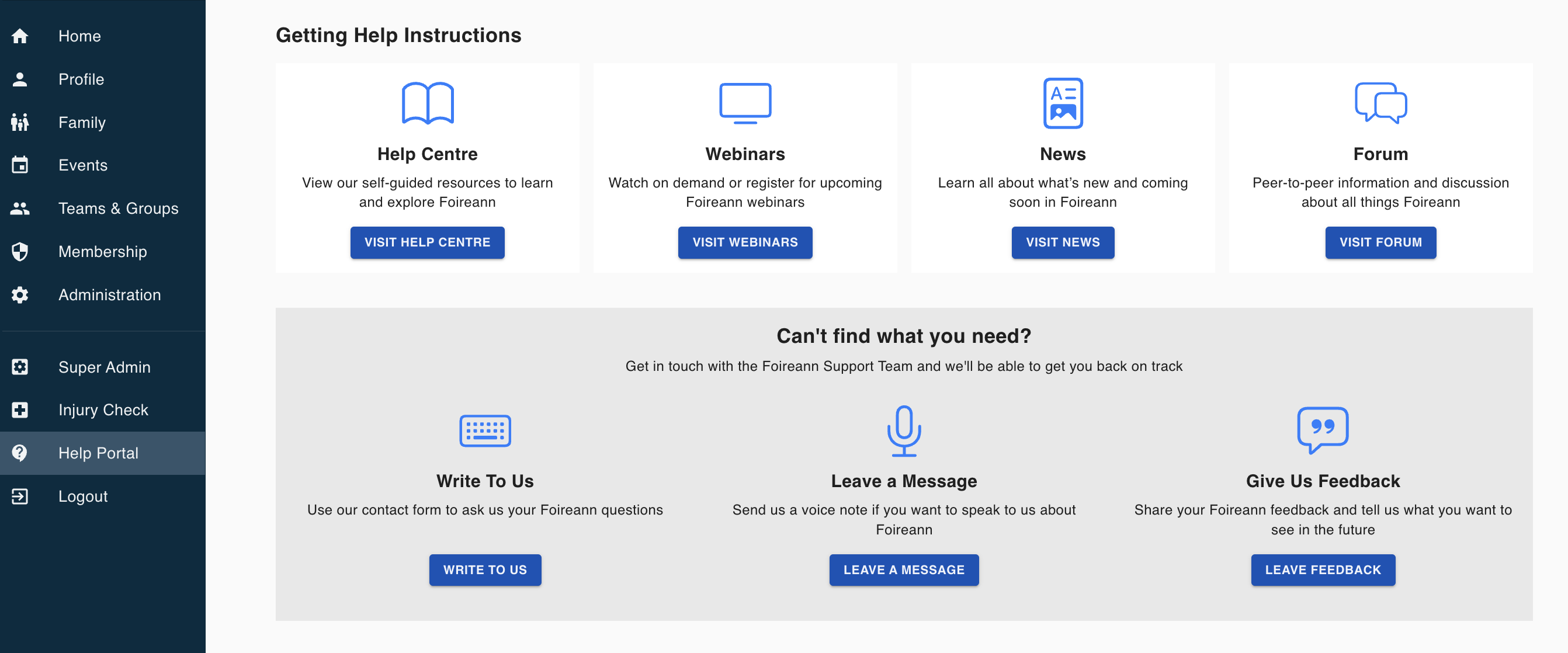 Logged in Contact Form
Logged out Contact Form